ICSC_progetto_comunicazione**
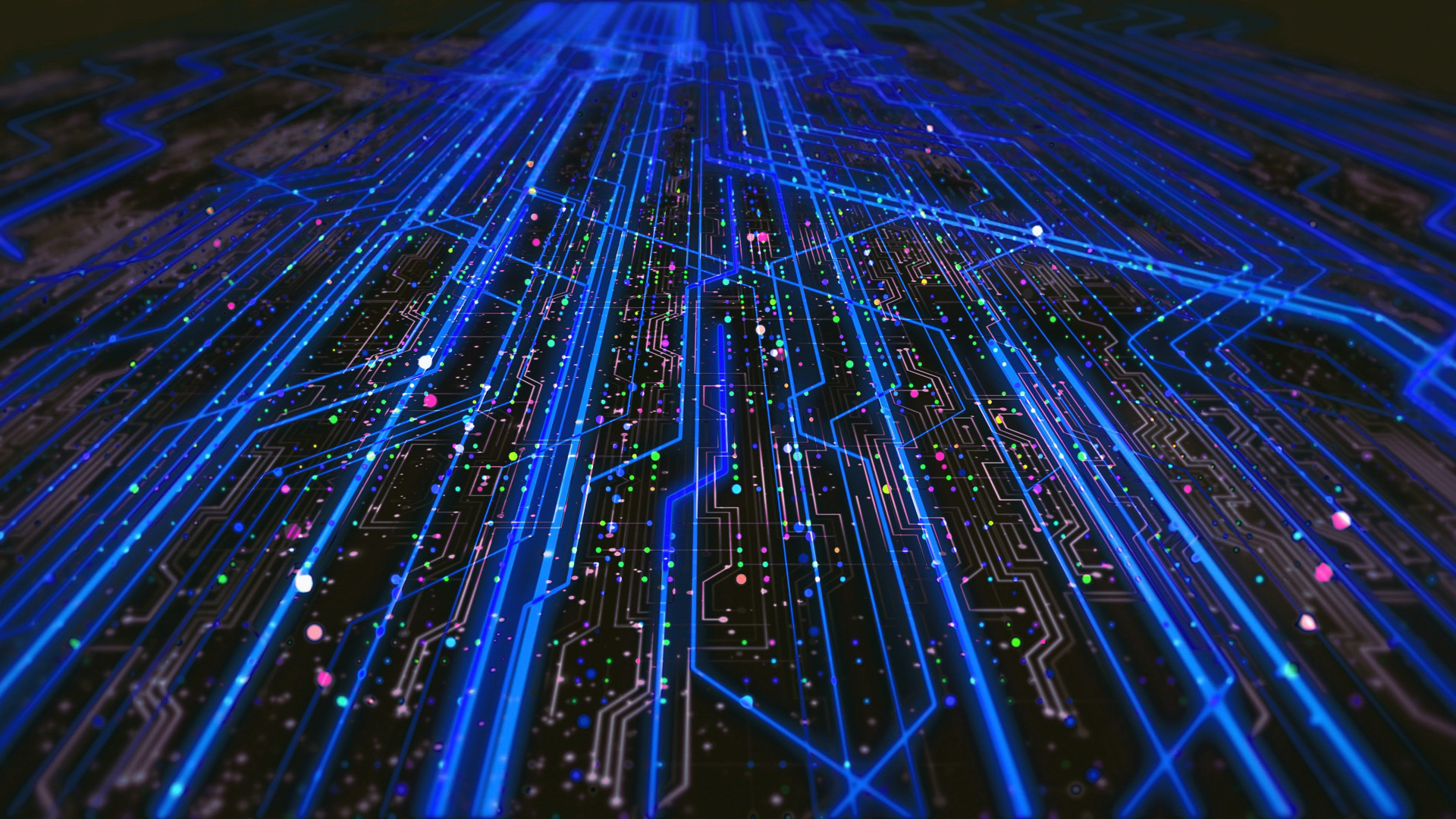 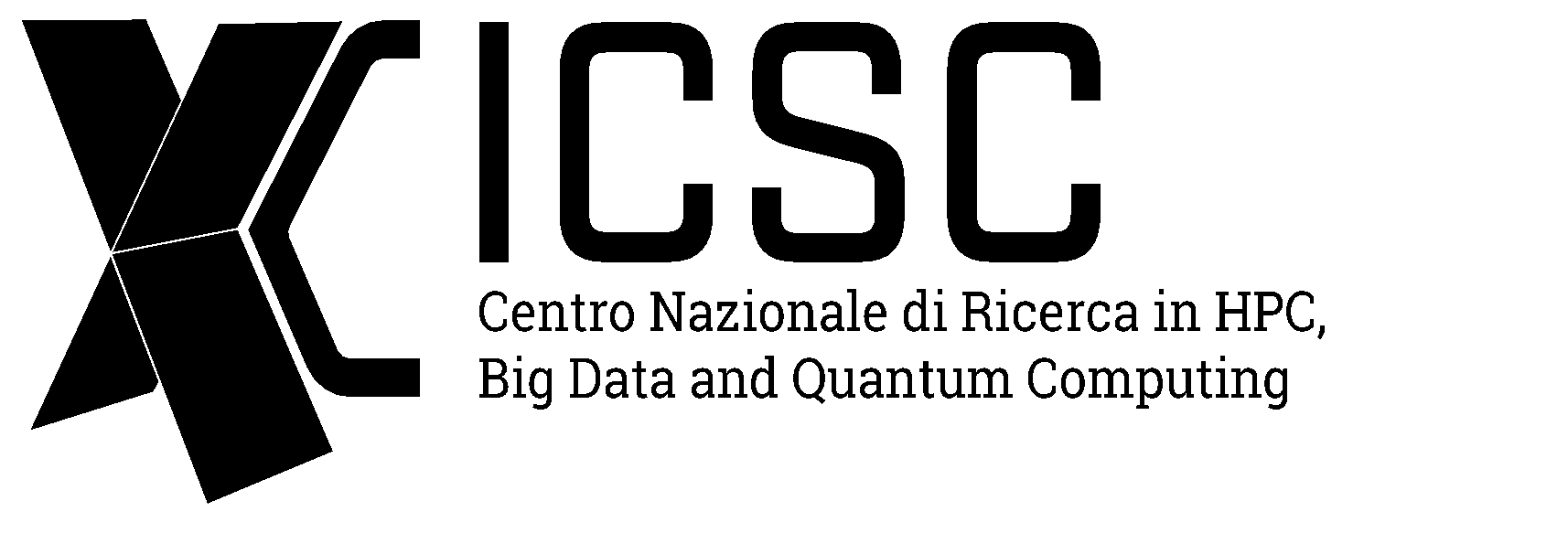 WP1 DataLake
Elvira Rossi UniNa (Spoke 2)Daniele Spiga INFN (Spoke 2)
IG: Interoperable Data Lake - Kick-off meeting
‹#›
Outline
WP1 Overview
Proposal 
Objectives 
Technical Pillars
Milestones
Open points
‹#›
The proposal
Test solutions for managing data in a geographically distributed environment (aka the DataLake) by building end-to-end prototype and testbeds to demonstrate:
	The Data Management capability. 
Store/inject data (meant as files or data objects) in the DataLake
The data and compute integration for a effective processing and analysis. 
deploy Platform as a Service (PaaS) services for the actual processing of the data ingested into the Datalake. 
The aim is to demonstrate the capability to analyze the astrophysical observations and simulations available data in a cloud environment.
‹#›
Workplan (high level) and Objectives
Objective 1:Definition and PoC of the deployment model of the Data Management system.
We plan foresees two main next steps 
Deploy the Data Management system, storage backends and basic compute services, perform functional tests and document the overall implementation 

Open the DataLake to the real tests. Astrophysical observations and simulations are used for the system evaluation
Objective 2:Evaluation and benchmarking the Data Management system with domain specific data.
Note: this is strictly coupled to two deliverables planned at M12 and M24. 
see later
‹#›
Building blocks (technical)
Central services responsible for: 
Third party copy 
Orchestration of multiple and distributed storage endpoints
Management of the actual replicas of data
Basic metadata handling
Distributed storage endpoints 
for storing and archiving data (fles and/or objects)
Cloud-native applications either centrally managed or self managed
to access and process data
‹#›
Implementation approach, the vision
The proposed architecture will be developed integrating the INFN-Cloud portfolio of services.
Containers (i.e. Docker) 
Container orchestration 
PaaS Solutions
The employed strategy is based on the Infrastructure as Code paradigm.
Users describe "What" is needed rather than "How" a specific service or functionality should be  implemented.
The  adopted  technologies  enable  a  Lego-like  approach:  services  can  be  composed  and  modules reused to create the desired infrastructure.
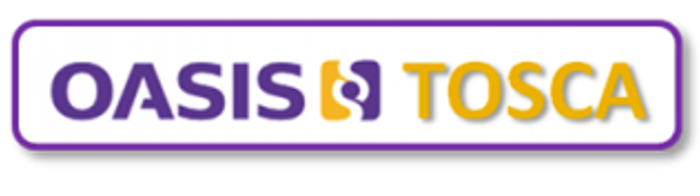 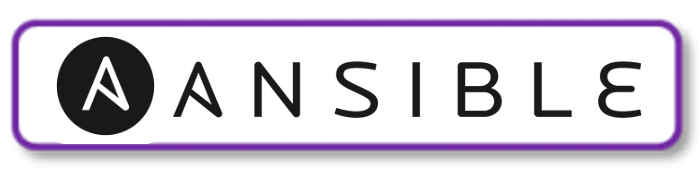 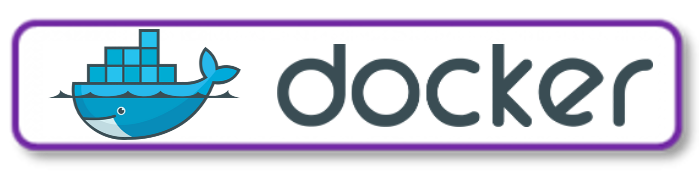 ‹#›
Open points
Access to the resources (where/how <AAI>/who)
Virtual machines 
Disk space in form of persistent volumes 
Distributed storages (at least 2 endpoints)... can/we need more? 
Domain specific Data
need to coordinate to define where data are (how much) 
Application for the data processing 
what is the expected compute model, what the data access pattern
These information are a key inputs for the actual PoC design
‹#›
WP1 Milestones
There are two milestones (mapping the two major objectives) 
M12 and M24
We will deliver two reports about 
The deployment solution used to implement the Data Management and results of the functional tests
Test results with domain specific data
‹#›